How to dispose of healthcare waste in landfills during the COVID19 crisis? 


Antonis Mavropoulos, ISWA President
March 2020
COVID19 pandemics and Global South
During the pandemics, it is important to make sure that healthcare waste is properly and safely collected, treated and disposed of.
In many countries, during the pandemics all the hospital waste are considered and managed like infectious ones.
Healthcare waste should be treated before their disposal in order to eliminate any possibility for infection.
2
However, in many developing countries the only solution available is to dispose of healthcare waste in landfills or to store them temporarily. 
Disposal in landfills should be implemented in a certain way – we will discuss this practice today.
3
Healthcare waste involve hazards like:
Presence of infectious agents 
A genotoxic or cytotoxic chemical composition 
Presence of toxic or hazardous chemicals
Presence of biologically aggressive pharmaceuticals 
Presence of radioactivity 
Presence of used sharps
4
Rule 1: the safer the better
We prefer the most controlled disposal site available.
Prefer Sanitary Landfills Vs Engineered Landfills and Dumpsites

In the absence of sanitary landfills: 
Prefer Engineered Landfills Vs Dumpsites
5
Rule 2: no contact
Our main purpose is to ensure that:
Waste workers will not be at risk during  the disposal activities.
Once the healthcare waste is dumped, no human or animal will be able to contact with them.
6
Rule 3: not business as usual
In case healthcare is brought to the disposal site:
Waste workers should be informed and take special precautions if possible like wearing masks and gloves.
In any case, workers should keep a distance and avoid any direct contact with the waste. 
Unload the waste as close as possible to the dumping area
Dump the waste immediately after unloading - do not leave healthcare waste piles waiting to be dumped
7
Rule 4: go in depth and isolate
Tipping area
Old parts of the landfill
Special burial pit
Encapsulation
8
First way: tipping area
Go to the tipping area
Make a shallow hollow on the bottom of the tipping area
Fill it with healthcare waste
Cover it with soil 
On top of it, build the new waste layers, at least 2 m high
Make sure that scavengers do not have access there
More details for landfill operations at: ISWA Landfill Operations Guidelines, 2019, ISWA available at
https://www.iswa.org/download-the-newest-3rd-landfill-operations-guidelines/
9
Healthcare waste in the tipping area
Waste and soil layers
Waste from previous days
Soil
Healthcare waste
10
Second way: old parts of landfill
Find a place on top of mature waste (3 months old)
Excavate a 2 m deep trench
Backfill it with healthcare waste
Cover it with the excavated mature waste
Put soil on top (0.5-1m)  
Make sure that scavengers do not have access there
11
Third way: special burial pit
Isolate and fence an area in the landfill
Excavate a 2 m deep pit
Put healthcare waste in layers - put soil on top of each layer immediately after their disposal 
Add lime if possible  
Backfill the pit until max. 0.5 m below the surface and fill the final 0.5 m with soil
Make sure that scavengers do not have access there
12
Example of a special burial pit
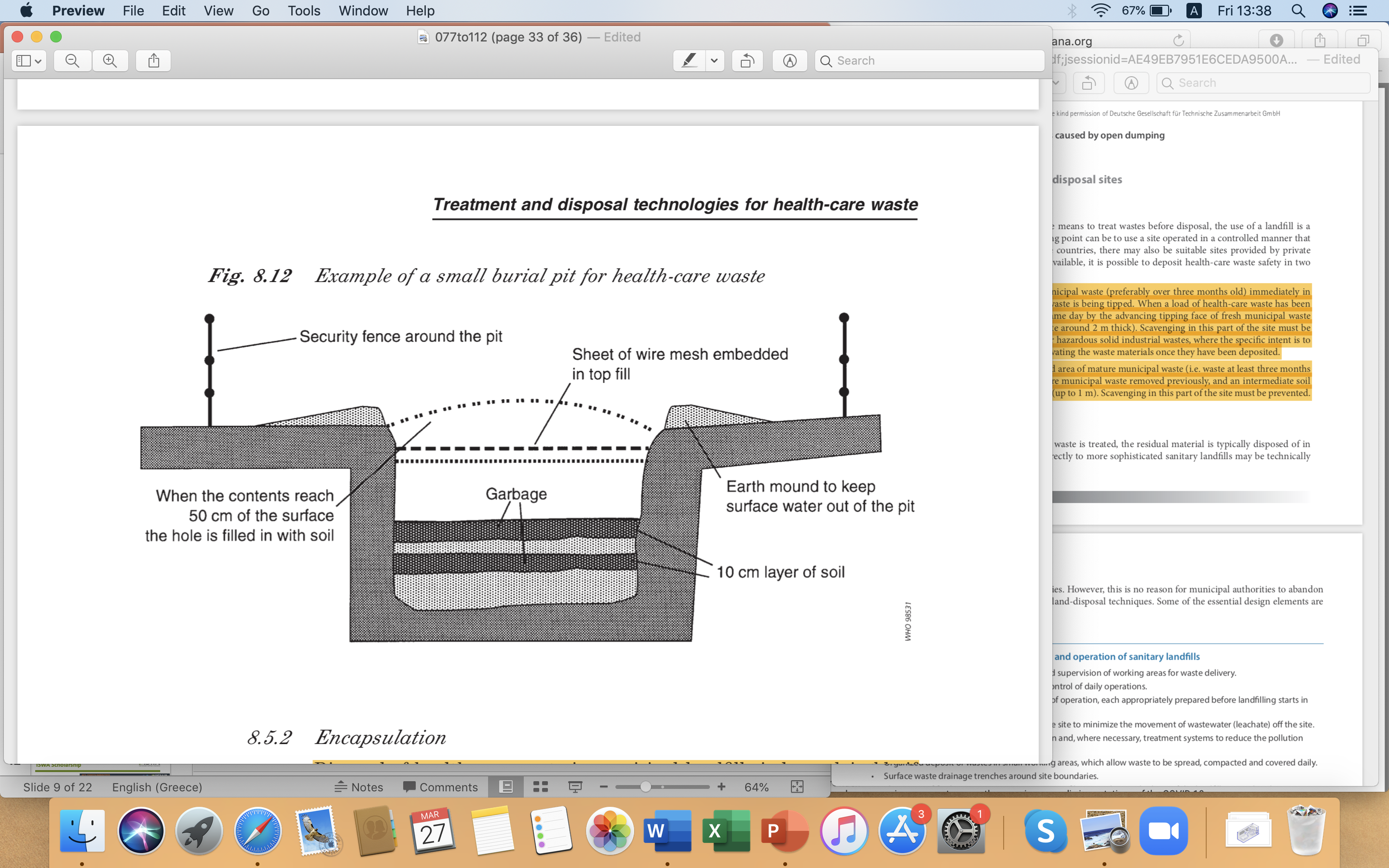 13
Source: Safe management of wastes from health-care activities, 2014 WHO, available at
https://apps.who.int/iris/bitstream/handle/10665/85349/9789241548564_eng.pdf?sequence=1
Fourth way: encapsulation
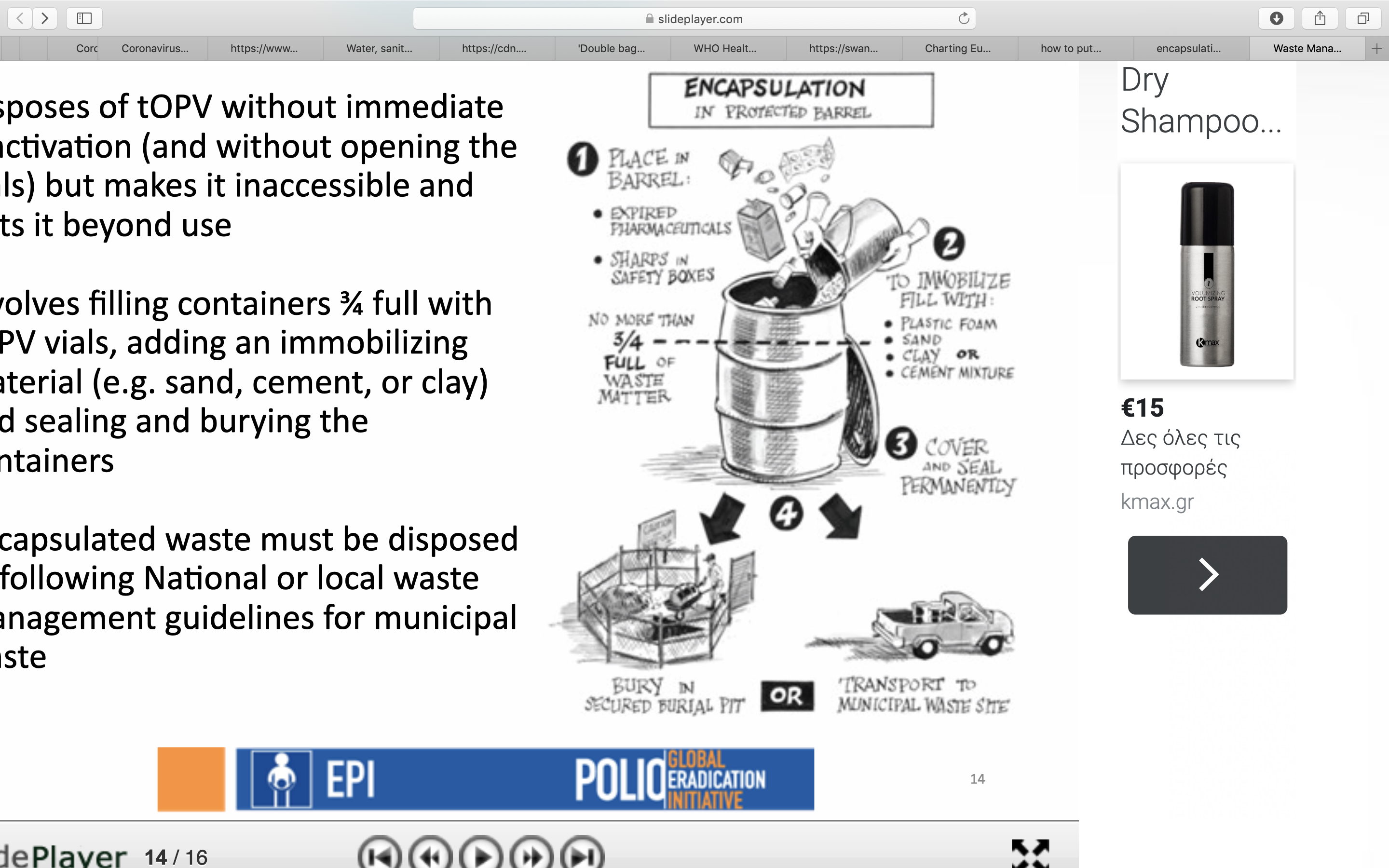 Fill metal or plastic containers up to ¾ with waste
Add a medium like plastic foam, bituminous sand, cement mortar or clay on top to seal them.
After the medium is dried dispose the containers in the landfill.
14
To recap: 4 rules
Rule 1: The safer the better
Rule 2: No contact
Rule 3: No business as usual
Rule 4: Go deep and isolate
15
Landfills and pandemics
Sanitary landfills are an indispensable part of any waste management system.
In pandemics, in the absence of thermal treatment, sanitary landfills are a safe final sink for healthcare waste but certain procedures have to be applied.
But even if thermal treatment for infectious waste is available, in pandemics the healthcare waste generated are usually much more than usual, so sanitary landfills can provide an alternative disposal route.
16
https://www.iswa.org/media/publications/knowledge-base/
Find more for healthcare & medical waste management at ISWA’s Knowledge Base
17